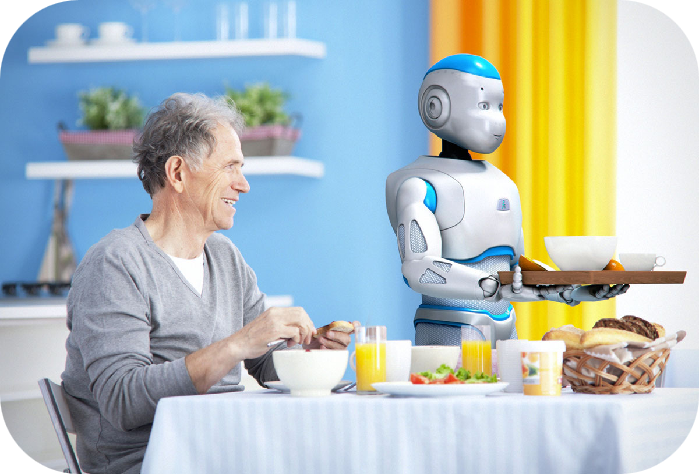 Unit7 Will people have robots ?
Section B
1a-1e
Learning Objectives
By the end of the class , you’ll be able to
1.Get specific information about Joe’s life in different periods through listening.
2.describe and compare your life in different periods.
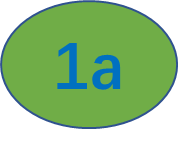 What will you do in the future?
an astronaut
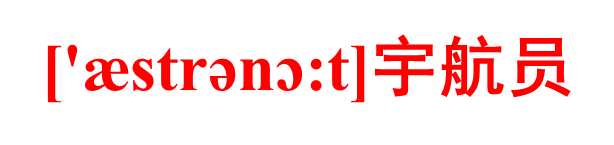 1a
How will you go to work?
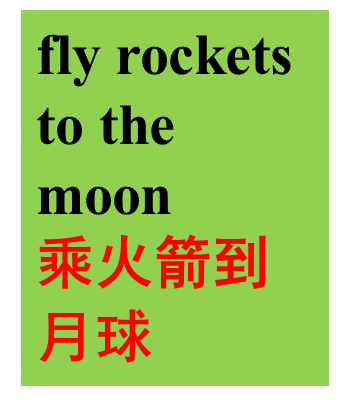 rocket
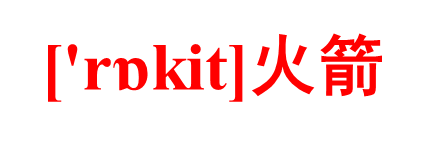 1a
Where will you live?
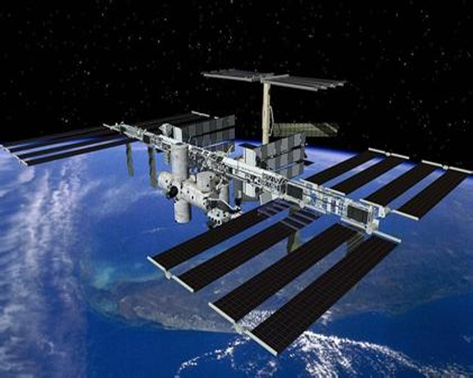 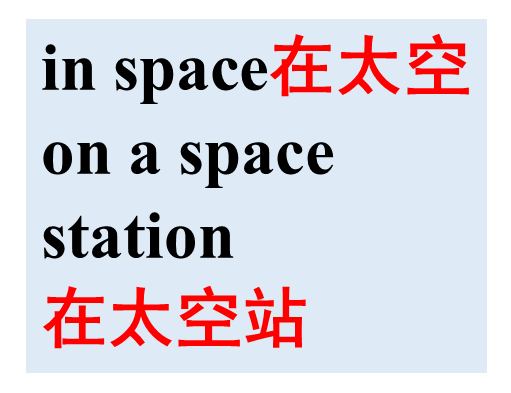 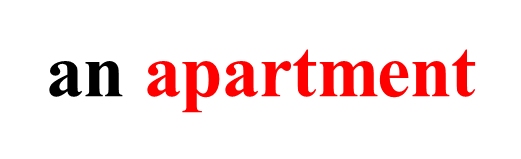 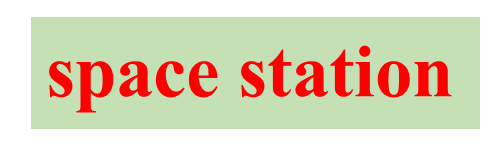 Read the new words.
astronaut             宇航员
rocket                火箭       
apartment             公寓
space station         空间站
computer programmer   计算机程序员
train                 火车                  
house                 房子
What will your future be like?
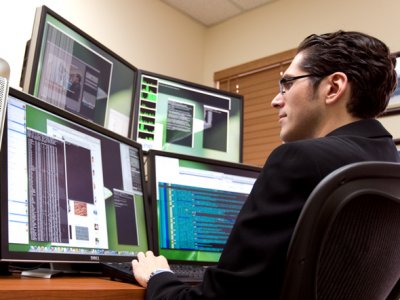 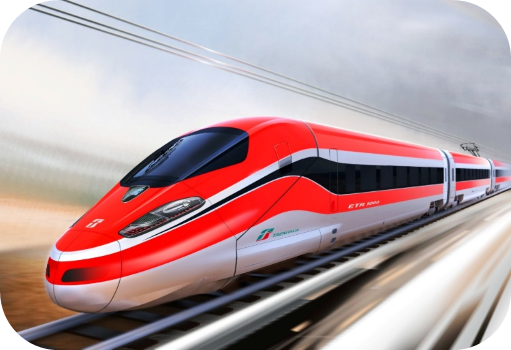 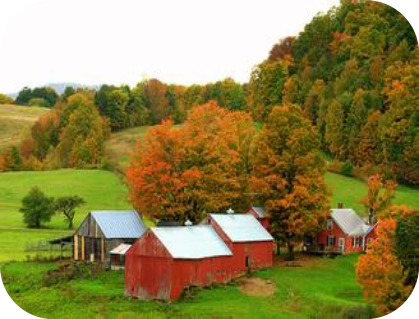 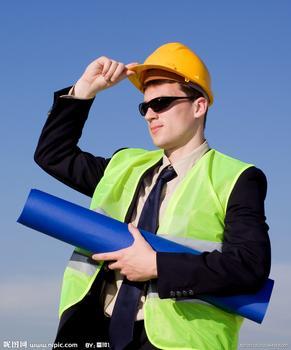 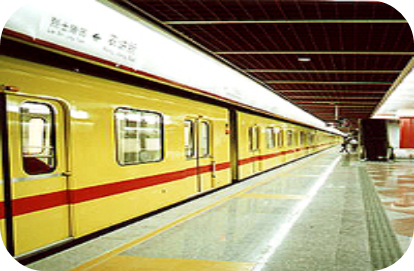 I will go to work by...
I will live in/on...
I will be a/an…
1a
Write each word in the correct column below.
astronaut   house   apartment   train   rocket  space station    computer programmer
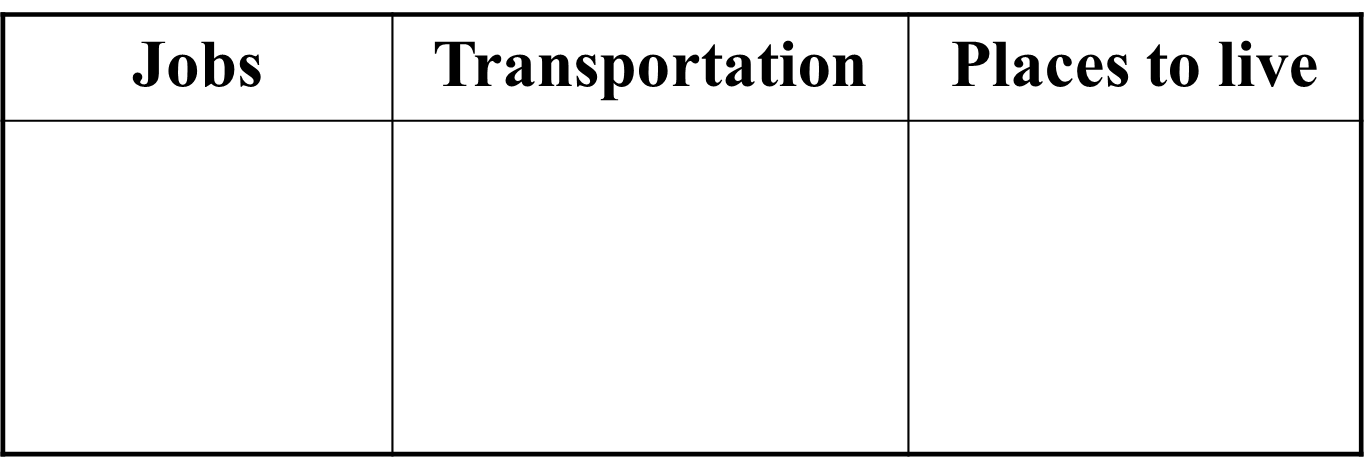 astronaut
computer programmer
train
rocket
house
apartment
space station
Think of other words and write them in the chart in 1a.
1b
Think of other words and write them.
astronaut 
computer 
programmer
house
apartment 
space station
train　 
rocket
plane
bicycle
space ship
helicopter
(直升机）…
engineer 
violinist  
pianist
scientist
…
farm
flat(公寓) 
shelter(避难所)
under the sea
in the sky
The astronaut lives in a space station. 
He usually goes to work by rocket.
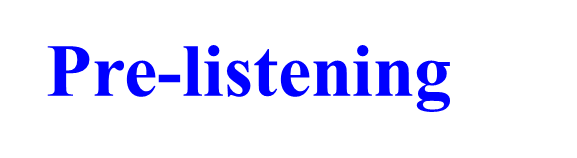 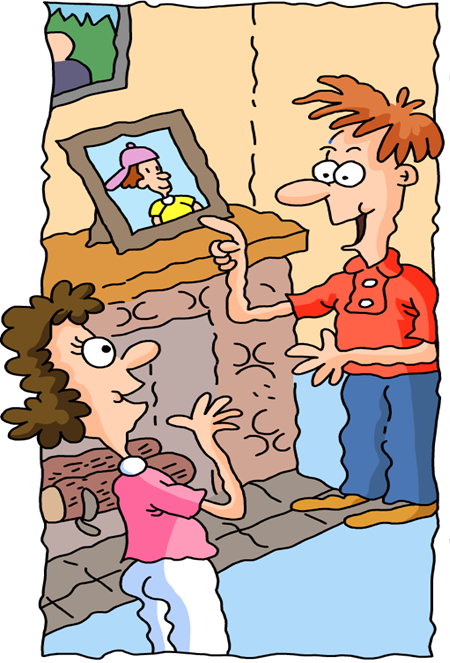 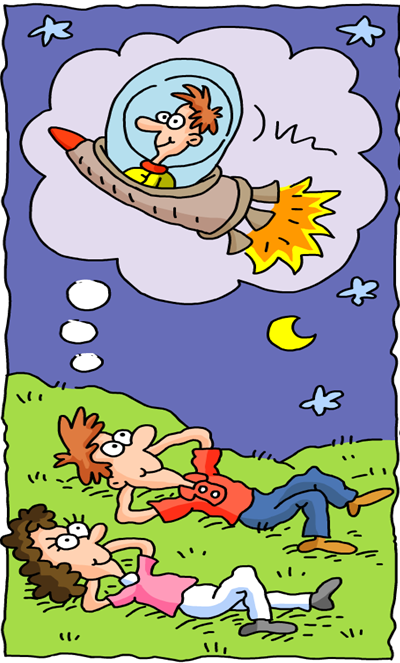 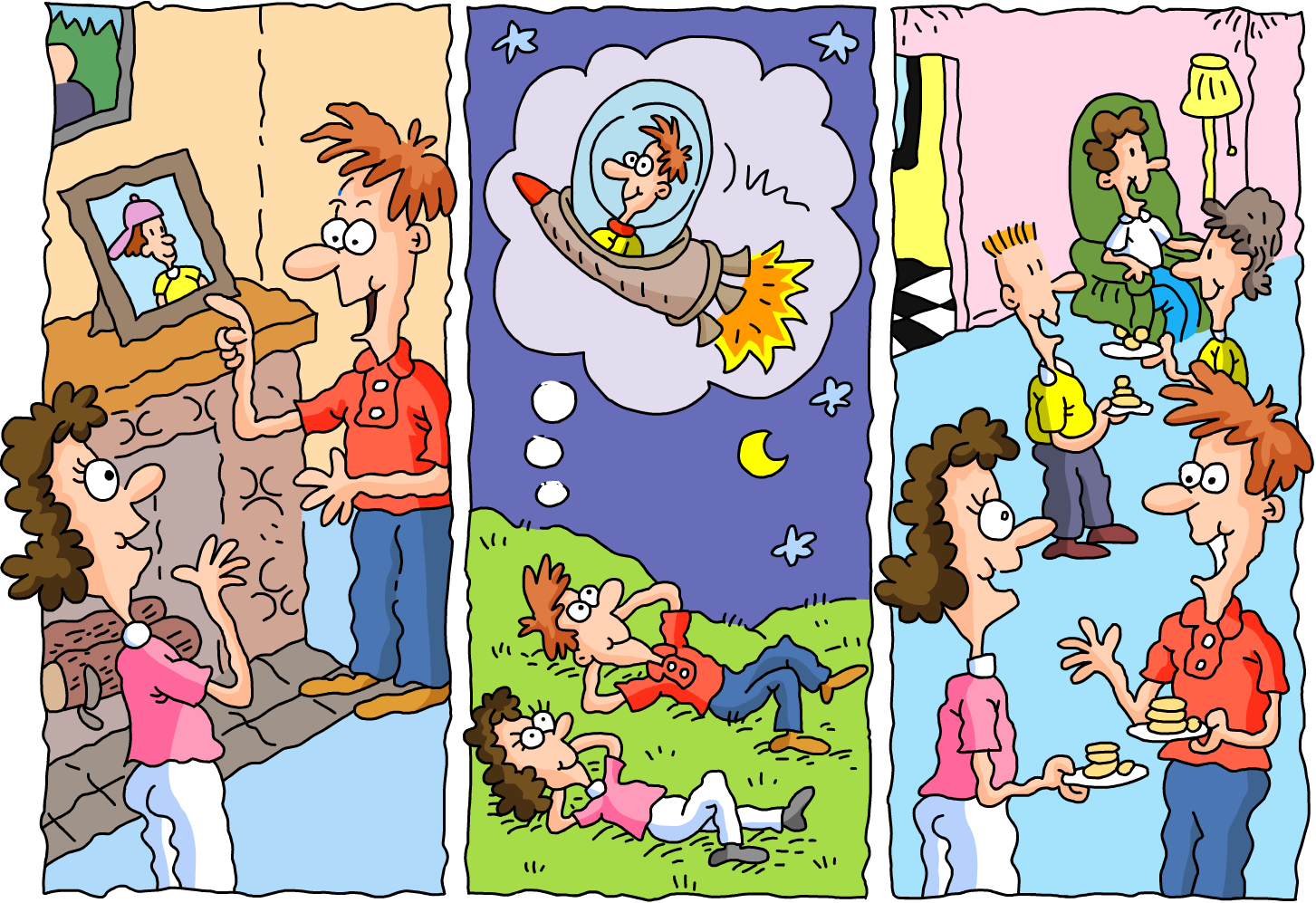 Where are the two people in each picture?
What are they doing in each picture?
What do you think they are saying to each other?
1c
Listen to Alexis and Joe. Number the pictures[1-3].
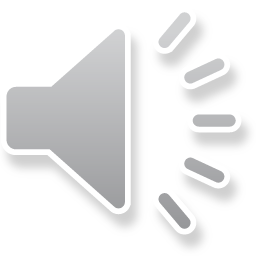 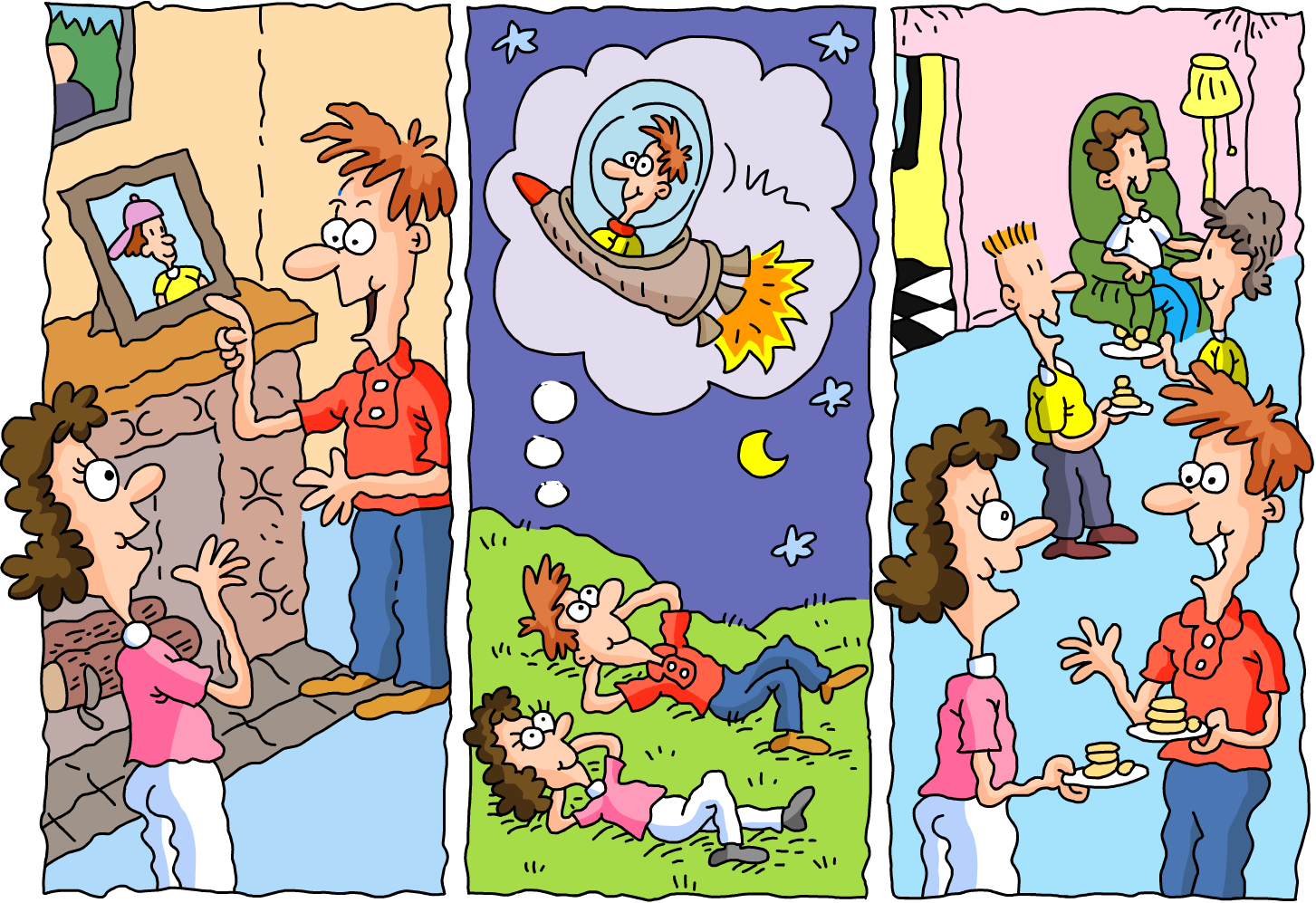 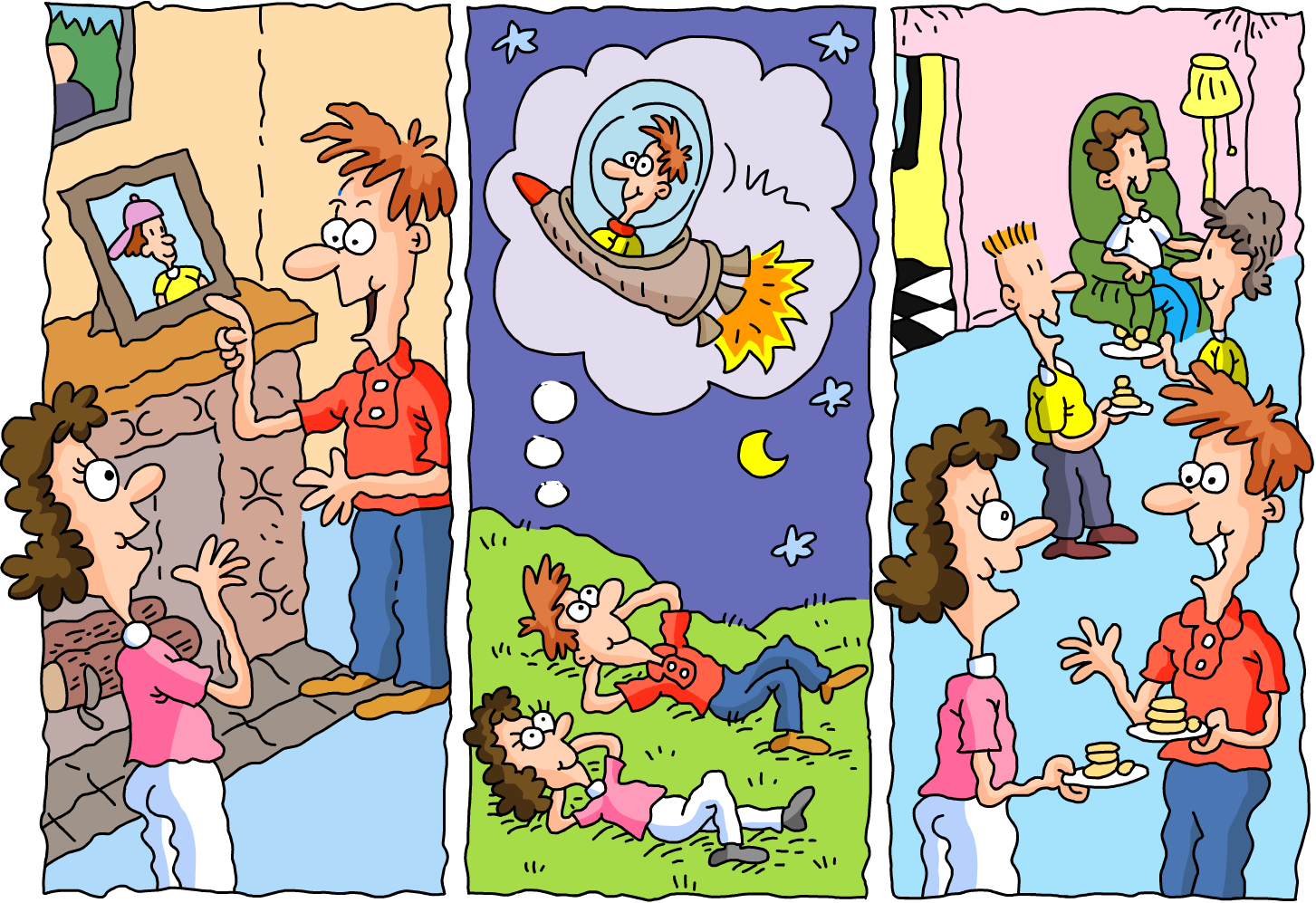 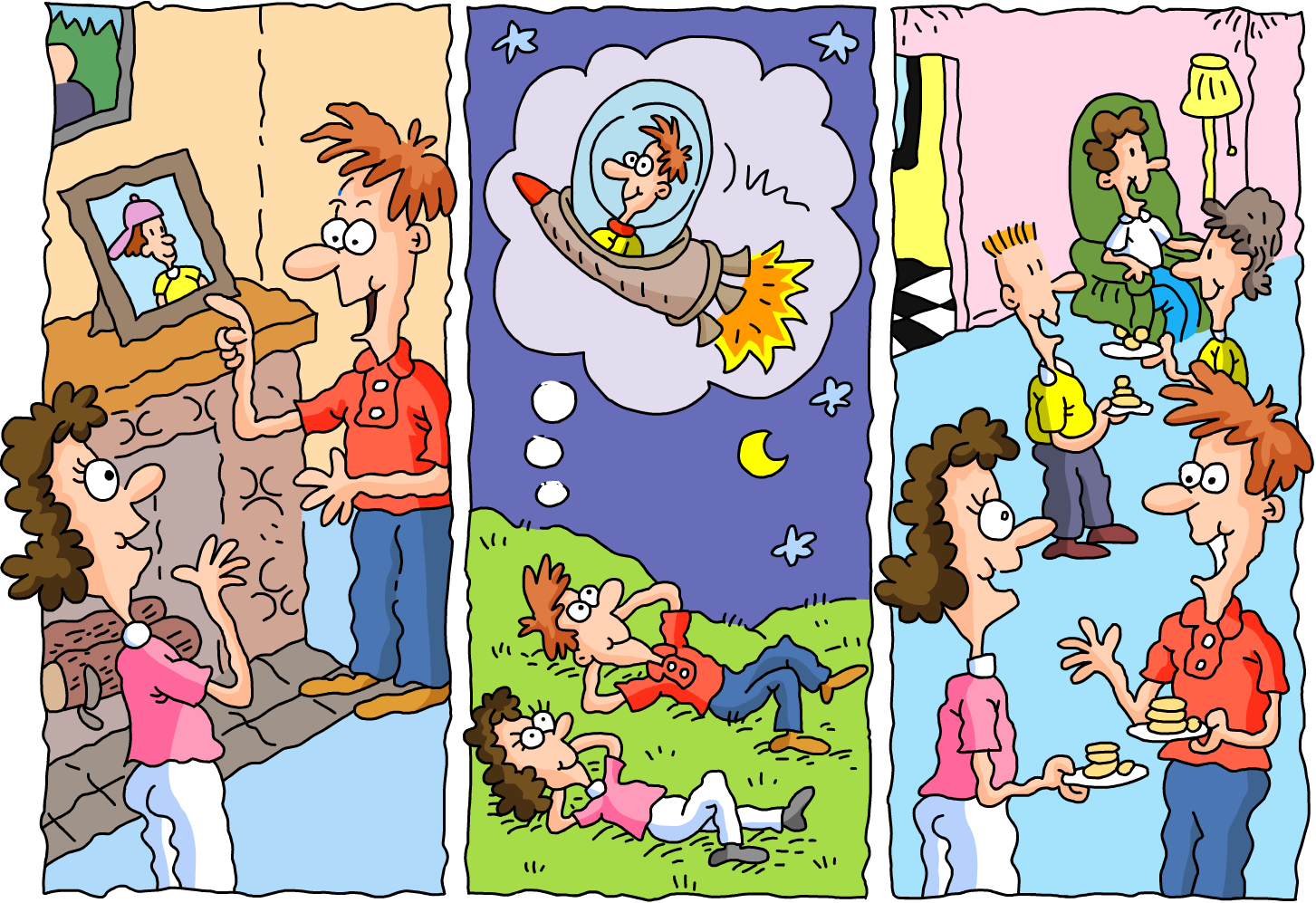 2
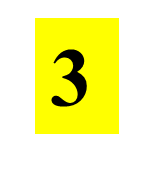 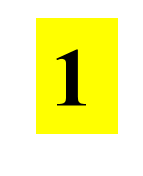 1d
Listen again. Fill in the blanks with the correct verbs in the box.
1. I ____ in an apartment across the street from here.
2. I _____ near here.
3. I ____ a computer programmer.
4. We _____ in a house in the country. 
5. I _____ the train to school.
6. I ___________ an astronaut.
7. I ___________ rockets to the moon.
8. I ___________ on a space station.
live
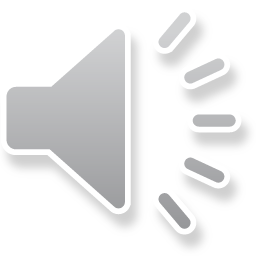 work
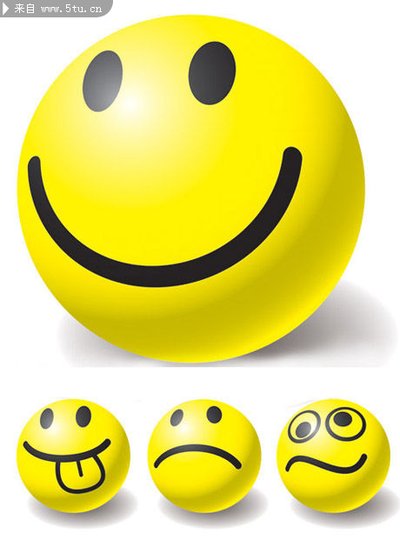 boring
am
am     
live     
work     
lived     
took    
will be     
will live    
 will fly
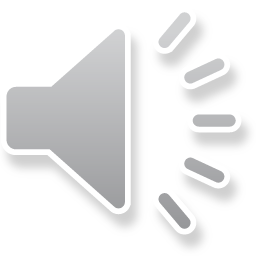 lived
took
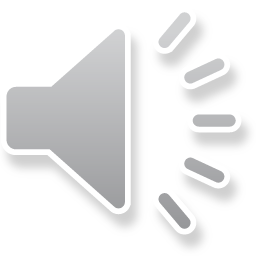 will be
will fly
will live
What do you think of Joe’s future life?
Can Joe’s dream come true?
Conversation 1
Alexis:Hi,I’m Alexis.
     Joe:Nice to meet you,Alexis.I’m Joe.
Alexis:Nice to meet you,Joe.Do you live here in Highville? 
     Joe:Yes,I do.I live in an apartment across the street from here. 
Alexis:Oh,really?
     Joe:Yes.I work here,too.I’m a computer programmer
Alexis:A computer programmer?
            That sounds interesting. 
     Joe:Well,actually it’s kind of boring . I do the same 
             thing every day.
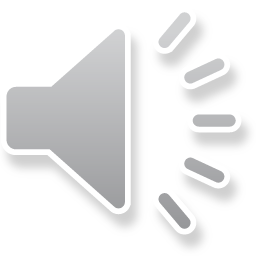 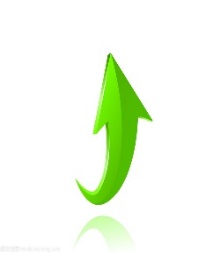 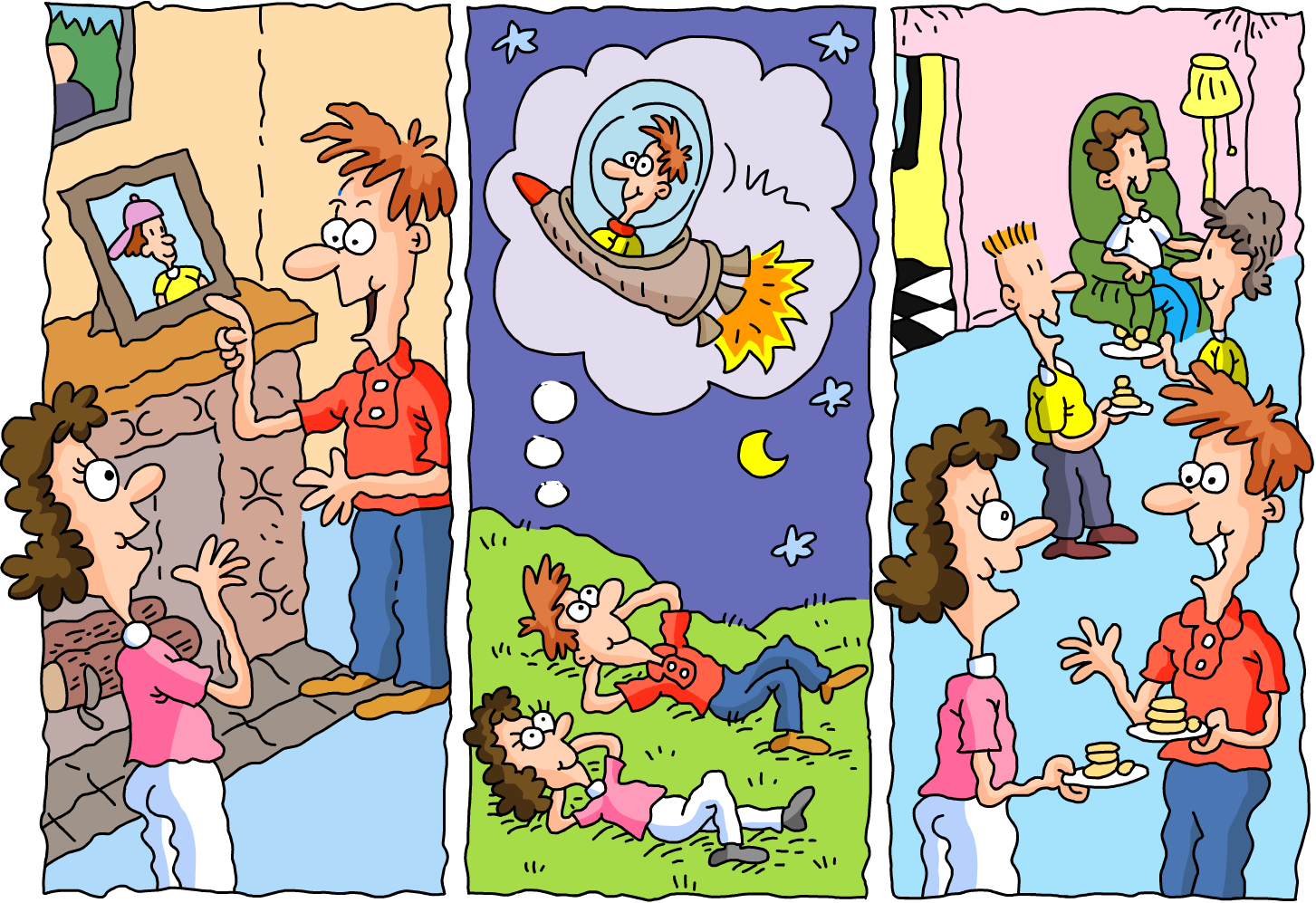 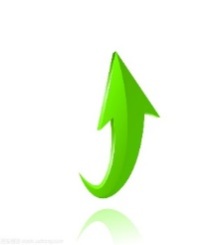 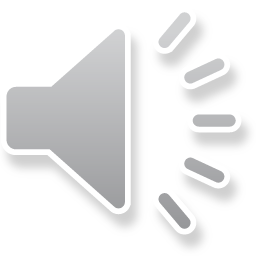 Conversation 2
Alexis:Hey,Joe,is that a picture of you? 
     Joe:Yeah,that was me 10 years ago. 
Alexis:So,did you live here in Highville 10 years ago?
     Joe:No,I lived with my parents in Greenville.
            We lived in a house in the country.
            I went to school here in Highville,though. 
Alexis:Really? That’s pretty far from here.
            How did you get to school? 
     Joe:Oh,I took the train to school.
a photo of
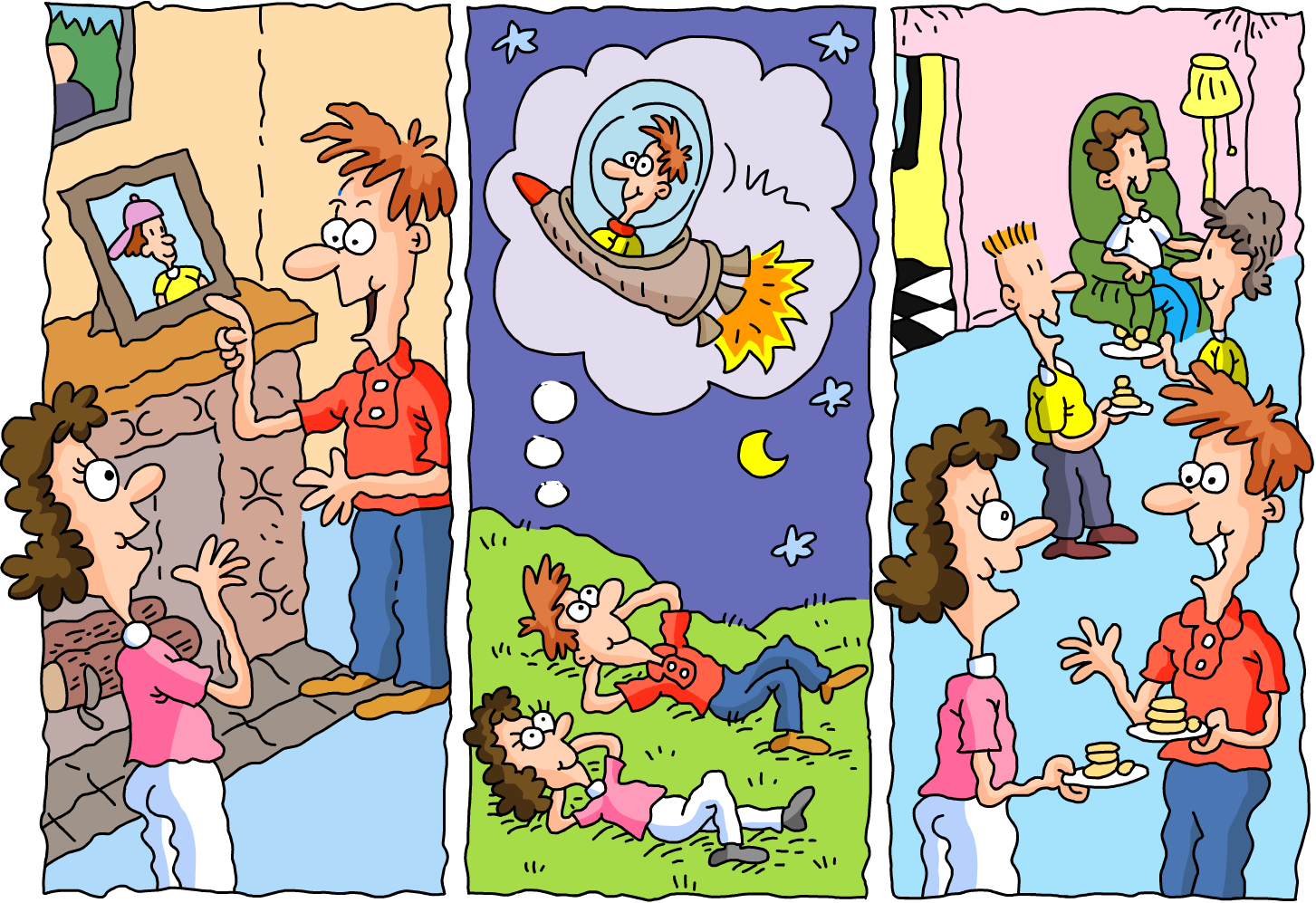 pretty=very
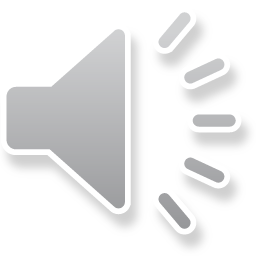 Conversation 3
Alexis:So,Joe,what do you think your life will be like in 10 years?
    Joe:Oh,I think I’ll be an 　　　　      . 
Alexis:An astronaut?      Are you kidding?
    Joe:No,I’m　　　　.I’ll fly　　　　to the moon.
           Maybe I’ll also fly to other planets. 
Alexis:Oh,and where will you live?
     Joe:I’ll live on a　　　　            .
astronaut
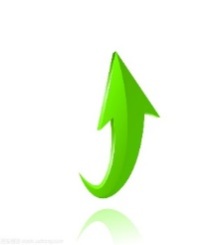 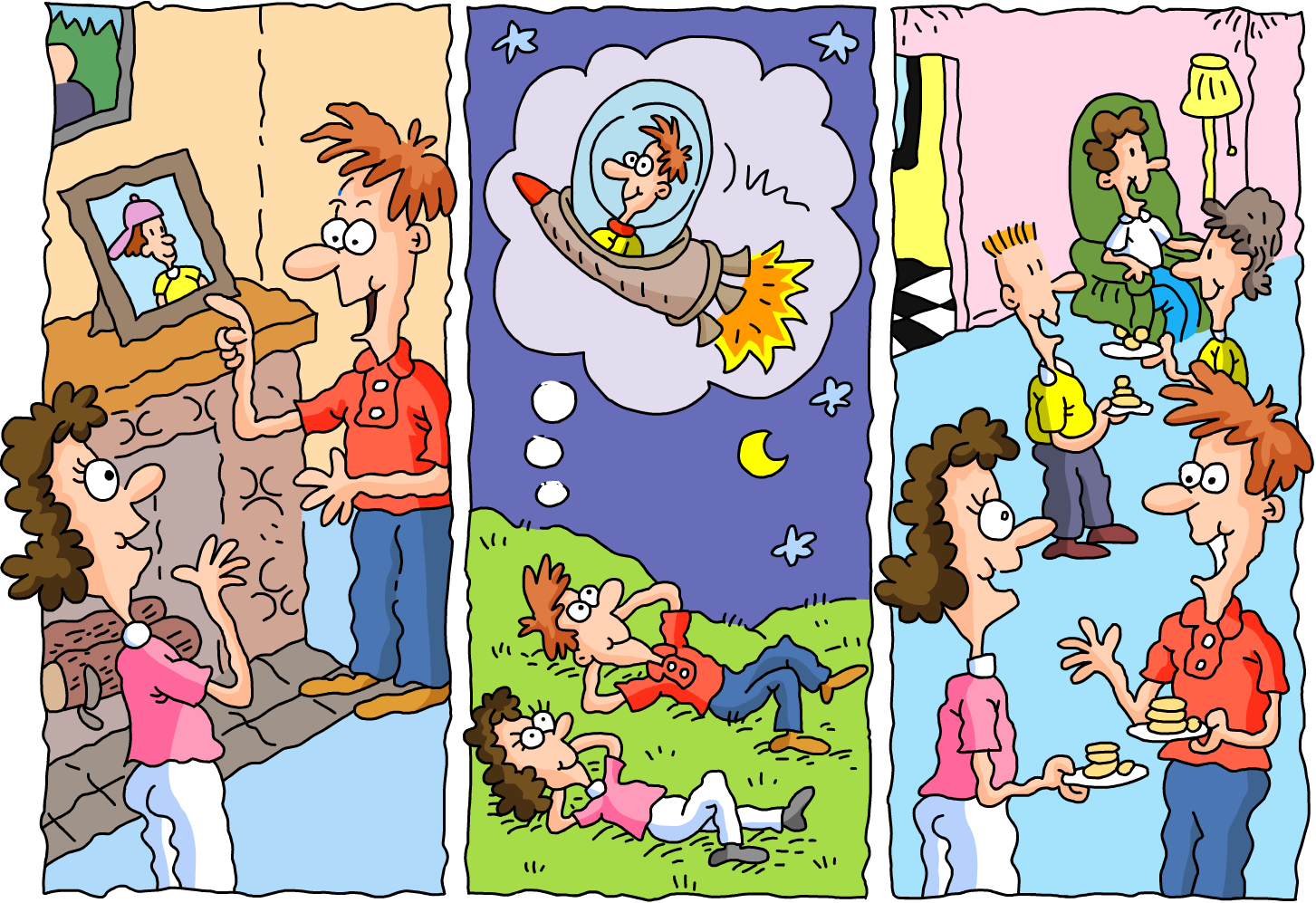 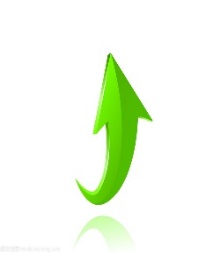 serious
rockets
space station
Joe’s life
lived
Life in the  past
Ten years ago, Joe ___________ with his parents in Greenville.
They lived in a house ______ the countryside . He _________ the train to school.
  At present, Joe __________ in Highville . He _________ a computer programmer. He __________(think) his work is kind of boring ____________ he does the same thing every day.
  Joe hopes his life can be different in ten years. He thinks he____________ an astronaut in ten years and he will live in a space station. He will fly to the moon and other planets.
in
took
lives
is
Life at present
thinks
because
Life  in ten years
will be
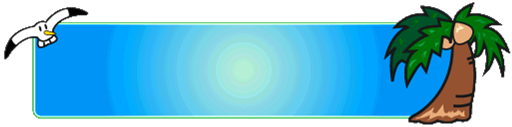 Summary
课时重点回顾
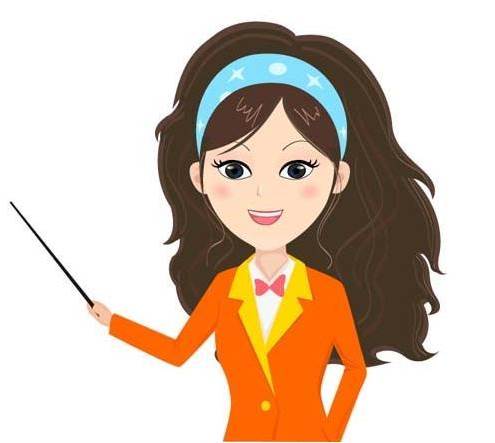 1.  To learn some new words and useful expressions 
 astronaut,apartment,rocket,space,space station
2.To consolidate some sentences: 
Ten years ago: What did you do ten years ago?   
/Where did you live ten years ago?/How did you go to school ten years ago?
Now:What do you do?/Where do you live?/How do you go to school?
In ten years: What will you be in the future?/Where will you live?/How will you go to work?
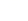